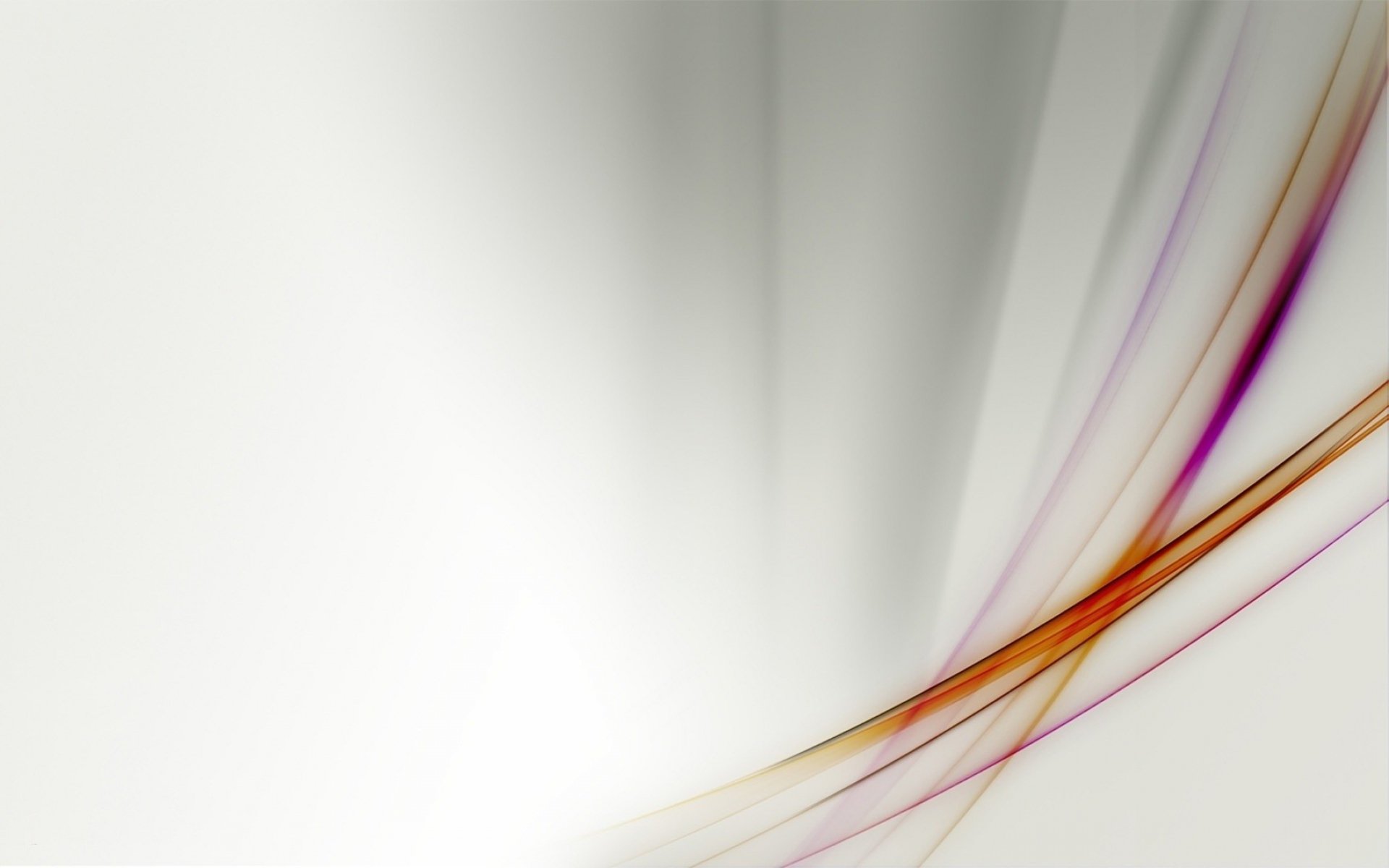 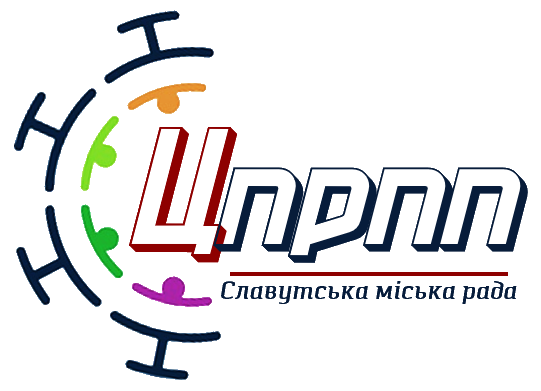 ВИКЛАДАННЯ ПРЕДМЕТІВ МИСТЕЦЬКОЇ ОСВІТНЬОЇ ГАЛУЗІ НОВОЇ УКРАЇНСЬКОЇ ШКОЛИ                  В ЗАКЛАДАХ ОСВІТИ У 2023-2024 н.р.
Консультант КУ«ЦПРПП» Жанна ПЕРУЦЬКА
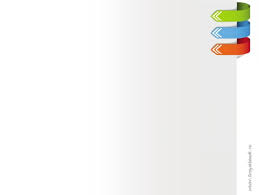 У 2023/2024 н.р. продовжується впровадження Державного стандарту базової середньої освіти, затвердженого Постановою Кабінету Міністрів України від 30.09.2020 №898( https://mon.gov.ua/ua/osvita/zagalna-serednya-osvita/nova-ukrayinska- shkola/derzhavnij-standart-bazovoyi-serednoyi-osviti), в якому окреслено мету, вимоги до результатів навчання здобувачів освіти на кожному циклі навчання в межах освітньої галузі, зокрема, мистецької освітньої галузі та новими модельними навчальними програмами з навчальних предметів та інтегрованих курсів, визначених Типовою освітньою програмою (наказ МОН від 19.02.2021 № 235), що реалізують цей стандарт освіти.
Відповідно до Концепції реалізації державної політики у сфері реформування загальної середньої освіти, формату «Нової української школи» на період до 2029 року (https://mon.gov.ua/storage/app/media/zagalna%20serednya/nova- ukrainska-shkola-compressed.pdf.), почнуть працювати учні 6-х класів усіх закладів загальної середньої освіти України.
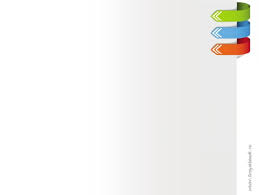 Мистецьку освітню галузь реалізують 4 модельні навчальні програми інтегрованого курсу «Мистецтво» 1 програма міжгалузевого інтегрованого курсу «Драматургія і театр»  https://imzo.gov.ua/osvita/nush/navchal- no-metodychne-zabezpechennia-5-9-kl-nush/.
    Програми розміщено на офіційному веб-сайті Міністерства освіти і науки України та сайті ДНУ «Інститут модернізації змісту освіти» https://imzo.gov.ua/osvita/nush/navchal- no-metodychne-zabezpechennia-5-9-kl-nush/.
Типовою освітньою програмою на реалізацію мистецької освітньої галузі, а також інтегрованого курсу «Мистецтво» рекомендовано 2 години  https://mon.gov.ua/storage/app/uploads/public/602/fd3/0bc/602fd30bccb01 131290234.pdf.
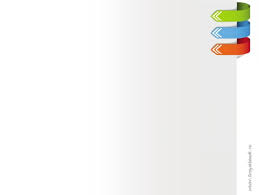 Вчителі музичного мистецтва; вчитель образотворчого мистецтва мають співпрацювати у команді, узгоджуючи планування своїх уроків для формування в учнів мистецьких компетентностей та реалізації практико-орієнтованого компоненту змісту програм.
    Якщо даний предмет викладають два вчителя, тоді педагоги на основі модельної навчальної програми створюють навчальну програму, де виокремлюється дві складові за видами мистецтва, із зазначенням відповідної кількості годин: «Мистецтво: музичне мистецтво» (1 година на тиждень), «Мистецтво: образотворче мистецтво» (1 година на тиждень).
У класному журналі для кожної складової відводяться окремі сторінки, на яких після назви інтегрованого курсу через двокрапку прописується уточнення: «Мистецтво: музичне мистецтво», «Мистецтво: образотворче мистецтво».
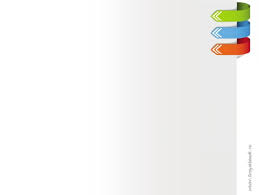 Модельна навчальна програма міжгалузевого інтегрованого курсу «Драматургія і театр» охоплює результати навчання двох освітніх галузей –  мовно-літературної та мистецької – реалізується частково. Відповідно міжгалузевий інтегрований курс може впроваджуватися в закладі освіти одночасно з інтегрованим курсом «Мистецтво», а не замість нього – для поглиблення і поширення внутрішньогалузевих і міжгалузевих зав’язків, більш детального ознайомлення учнів з одним із видів мистецтва – театрального. Тому в навчальному плані закладу освіти не рекомендовано замінювати інтегрований курс «Мистецтво» міжгалузевим інтегрованим курсом «Драматургія і театр».
Вчитель самостійно обирає освітні технології, види мистецької діяльності учнів, мистецькі твори для сприймання (орієнтуючись на критерій їх високої художньої якості), визначає обсяг годин для опанування розділу (теми) програми і досягнення учнями очікуваних результатів навчання тощо
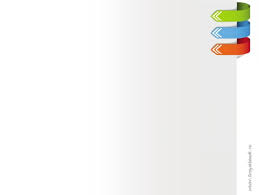 Для учнів 6-го класу різними авторськими колективами створено підручники інтегрованого курсу «Мистецтво», що мають гриф «Рекомендовано Міністерством освіти і науки України». Їх електронні версії розміщено в електронній бібліотеці Державної наукової установи «Інститут модернізації змісту освіти», а також для оптимізації пошуку програмового і навчального контенту для 6-х класів на сайті Державної наукової установи «Інститут модернізації змісту освіти» у розділі «Нова українська школа» розміщено «Навчально-методичну скарбницю», де з кожної освітньої галузі систематизовано модельні навчальні програми та новостворене
навчально-методичне забезпечення  https://imzo.gov.ua/osvita/nush/navchal- no-metodychne-zabezpechennia-5-9-kl-nush
https://naurok.com.ua/kalendarno-tematichne-planuvannya-z-integrovanogo-kursu-mistectvo-5-klas-nush-za-pidruchnikom-avt-gaydamaka-o-v-lemesheva-n-a-297012.html  календарне планування
Оцінювання досягнень учнів в галузі мистецької освіти необхідно здійснювати у площині формувального та підсумкового видів оцінювання (наказ МОН № 289 від 01.04. 2022 року)  https://mon.gov.ua/ua/npa/pro-zatverdzhennya-metodichnih- rekomendacij-shodo-ocinyuvannya-navchalnih-dosyagnen-uchniv-5-6- klasiv-yaki-zdobuvayut-osvitu-vidpovidno-do-novogo-derzhavnogo- standartu-bazovoyi-serednoyi-osviti.      Враховуючи провідний принцип Нової української школи –дитиноцентризм, оцінювання має бути особистісно-орієнтованим, і віддзеркалювати динаміку розвитку дитини, визначати її особисті переваги, досягнення у пізнавальній, художньо-творчій, іншій діяльності. Саме на це спрямовує формувальне оцінювання, яке орієнтує вчителя на спостереження за навчальним поступом кожного учня/учениці.
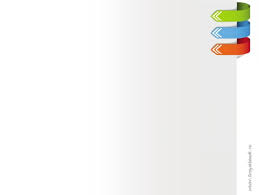 Формувальне оцінювання – це один з педагогічних інструментів у реалізації особистісно-орієнтованого підходу в освіті. Формувальне оцінювання може здійснюватися у формі само- та взаємооцінювання.    Орієнтирами для здійснення формувального оцінювання є очікувані результати навчання учнів, визначені модельною навчальною програмою.Їх використовують для організації постійного спостереження за динамікою формування певних умінь та навичок, що співвідносяться з очікуваними результатами та особистим розвитком учня (учениці).
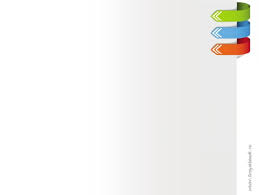 Рівень досягнення обов’язкових результатів навчання Державного стандарту базової середньої освіти і, відповідно, в модельних навчальних програмах як досягнення очікуваних результатів навчання на певний період навчання встановлюється через:
вияв обізнаності учня/учениці у сфері мистецтва, зокрема розуміння особливостей того чи того виду мистецтва (мови, жанрів тощо);
 демонстрацію учнями/ученицями практичних умінь у галузі мистецтва;
виявлення учнями/ученицями естетичного ставлення – емоційного, оцінного, критичного, до творів мистецтва, різних мистецьких явищ повсякдення, власної творчості та творчості інших.
Оцінювання результатів навчання в мистецькій освітній галузі визначено за критеріями: 
пізнання та аналіз інтерпретація творів мистецтва; 
практична  мистецька діяльність; 
 емоційне ставлення до мистецтва,                                                                   показники яких узгоджено з результатами навчання Державного стандарту базової середньої освіти
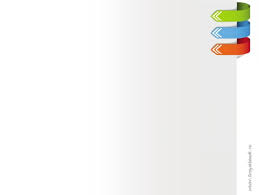 Підсумкове оцінювання
При викладанні інтегрованого курсу «Мистецтво» двома вчителями і наявності відмінності рівнів очікуваних результатів навчання зі складових інтегрованого курсу, під час підсумкового оцінювання обидва вчителя мають враховувати динаміку особистих навчальних досягнень учня /учениці з різних видів мистецтва та узгоджено встановлювати підсумковий рівень досягнень очікуваних результатів навчання на користь учня. Загальна підсумкова оцінка з інтегрованого курсу, узгоджена між двома вчителями, має виставлятися на кожній із двох відповідних сторінок журналу.
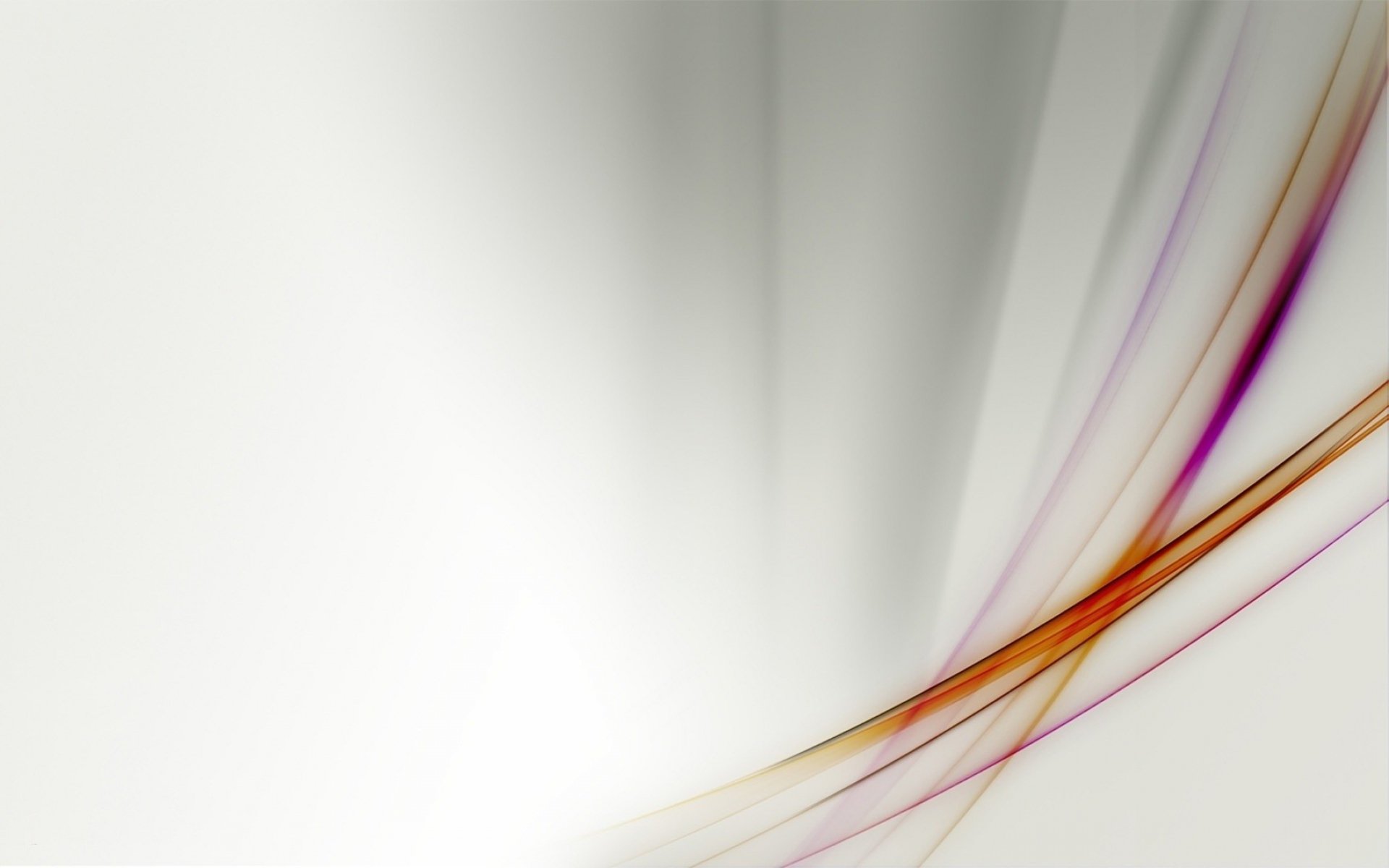 ВИКЛАДАННЯ ПРЕДМЕТІВ МИСТЕЦЬКОЇ ОСВІТНЬОЇ ГАЛУЗІ НОВОЇ УКРАЇНСЬКОЇ ШКОЛИ У 7-11 КЛАСАХ В ЗАКЛАДАХ ОСВІТИ                                У 2023-2024 н.р.
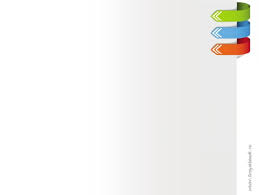 Організація освітньої діяльності з дисциплін освітньої галузі «Мистецтво» у закладах загальної середньої освітиу 2023/2024 н.р. здійснюватиметься відповідно до законів України «Про освіту», «Про повну загальну середню освіту» та за програмами: «Мистецтво.7-9класи»(2017, оновлена): https://mon.gov.ua/ua/osvita/zagalna-serednya-osvita/navchalni- programi/navchalni-programi-5-9-klas; 
«Мистецтво. Рівень стандарту. 10-11класи», «Мистецтво.Профільний рівень.10-11класи»: https://mon.gov.ua/ua/osvita/zagalna-serednya-osvita/navchalni- programi/navchalni-programi-dlya-10-11-klasiv.
Програми розміщені на офіційному вебсайті МОН
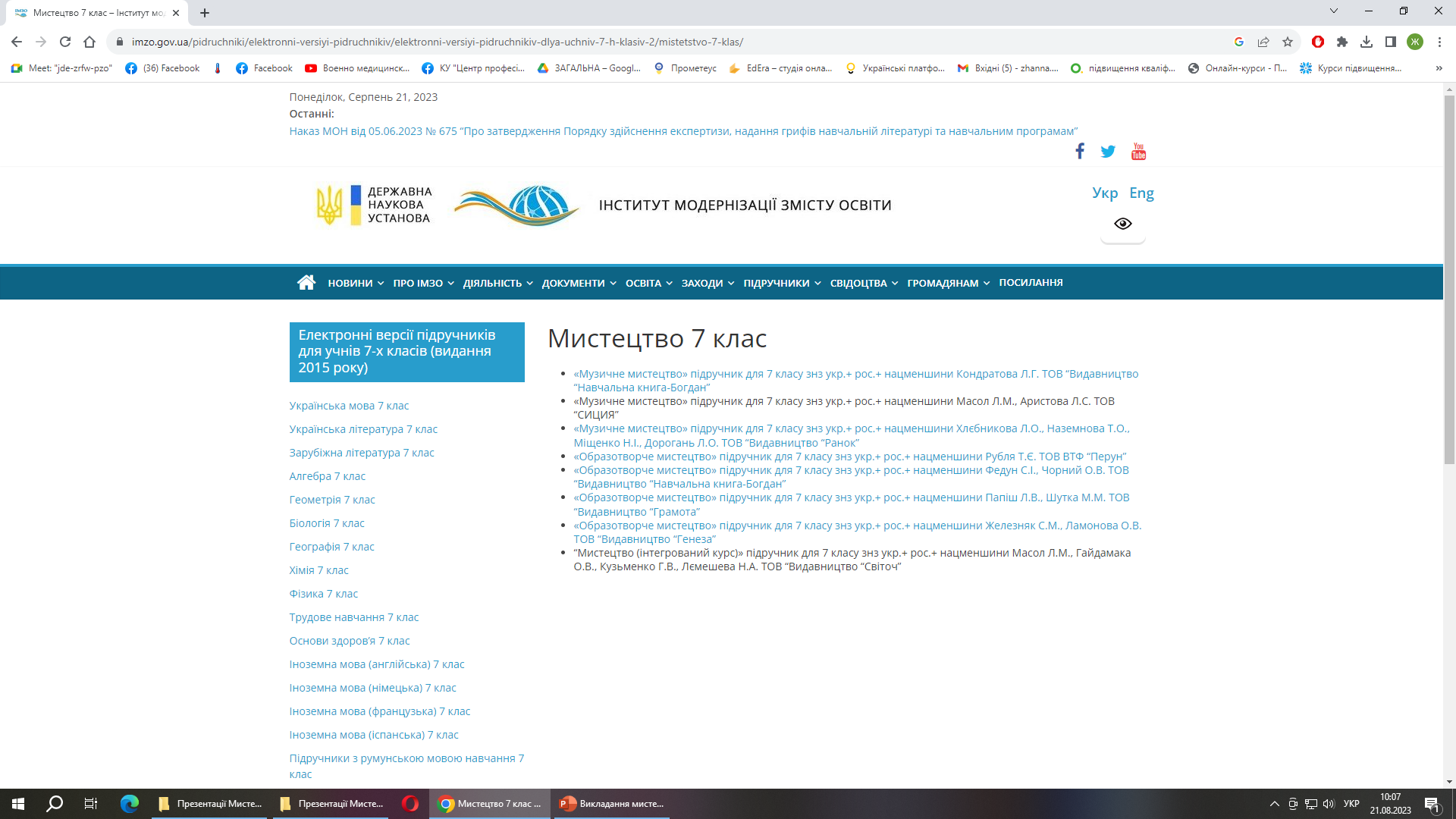 https://imzo.gov.ua/pidruchniki/elektronni-versiyi-pidruchnikiv/elektronni-versiyi-pidruchnikiv-dlya-uchniv-7-h-klasiv-2/mistetstvo-7-klas/ и
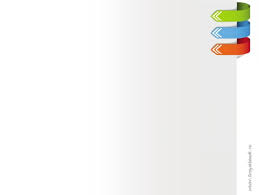 Підручники
https://shkola.in.ua/2288-mystetstvo-7-klas-masol-2020.html - 7 клас
https://imzo.gov.ua/elektronni-versiyi-pidruchnikiv-dlya-uchniv-8-h-klasiv/mistetstvo-8-klas/
https://pidruchnyk.com.ua/9klas/mystectvo9/
https://pidruchnyk.com.ua/1340-mistectvo-masol-10-11-klas.html
https://www.schools-for-democracy.org/onlain-resursy/toolbox   
                                                                                       -тулбокс
Тулбокс - збірка вправ та матеріалів для формування та оцінки громадянських компетентностей. Всі вправи, викладені у Тулбоксі, розроблені або модифіковані вчителями-практиками, контактна інформація яких міститься у кожному доданому матеріалі.
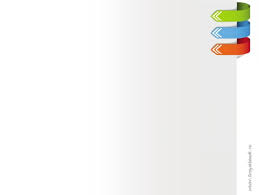 Особливістю навчальних програм для основної та старшої школи є варіативність художнього наповнення змісту: учитель самостійно може обирати різноманітні твори мистецтва для реалізації завдань програми, розкриття теми уроку та набуття учнями ключових і предметних компетентностей, визначених програмою.
На допомогу вчителю, як орієнтир для конструювання уроків у частині добору мистецького матеріалу, методичного інструментарію тощо, можуть бути підручники, розроблені різними авторськими колективами для різних моделей викладання мистецьких дисциплін («Музичне мистецтво», «Образотворче мистецтво», «Мистецтво»).
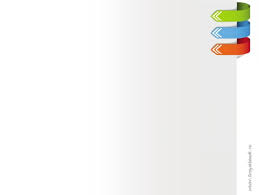 У 7 класі, зміст освітньої галузі «Мистецтво» (у відповідності до навчальної програми) може реалізовуватися як через інтегрований курс «Мистецтво», так і через окремі предмети за видами мистецтва: «Образотворче мистецтво» і «Музичне мистецтво». Вибір здійснюється з урахуванням фахової підготовки кадрового складу педагогічних працівників школи та погоджується педагогічною радою закладу освіти.
У 8-9 класах та в старшій школі (10-11 класи) зміст освітньої галузі «Мистецтво» реалізується через інтегрований курс «Мистецтво».
У чинних програмах з мистецтва – Типових освітніх програмах для 5-9 класів (https://mon.gov.ua/ua/osvita/zagalna- serednya-osvita/navchalni-programi/navchalni-programi-5-9-klas), навчальних програмах для10-11 класів (https://mon.gov.ua/ua/osvita/zagalna-serednya-osvita/navchalni-programi/navchalni-programi-dlya-10-11-klasiv)- не зазначається
мистецький контент, рекомендований для вивчення на уроках.
Конкретні твори мистецтва представлено у підручниках, які реалізують завдання програм і пропонують шляхи досягнення очікуваних результатів навчання через певний мистецький матеріал.
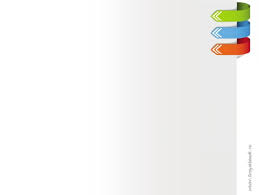 Для тимчасово переміщених учнів, які навчались за освітніми програмами, які відмінні від тієї, яку реалізують у закладі освіти, у тому числі працювали за іншими підручниками, учитель адаптує навчальний матеріал з урахуванням того, що вже опановано учнем.
З метою індивідуалізації навчання рекомендуємо учителю у зручний для нього і методично доцільний спосіб (під час спостережень за роботою учня на перших уроках/заняттях, під час співбесіди в позаурочний час тощо) визначити готовність учня до подальшого опанування освітньої програми.
Для вирішення проблеми забезпечення тимчасово переміщених учнів підручниками (за умови, якщо паперових підручників не вистачає) рекомендуємо користуватися електронними версіями чинних підручників для учнів 7-9, 10-11 класів.
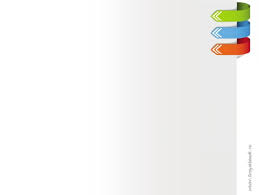 Дистанційне навчання учитель може здійснювати в синхронному й асинхронному режимах з використанням електронних освітніх платформ (Google Workspace, Google Classroom, Нові Знання, HUMAN.UA) і комунікаційних онлайн сервісів та інструментів (Zoom, Skype, Team, базові сервіси Google: Gmail, Календар, Meet, Jamboard, Chat, Hangouts, YouTube та інші).
Для учнів, які з певних обставин не можуть долучитися до навчання під керівництвом педагогів, підготовлено Всеукраїнський єдиний розклад (https://mon.gov.ua/ua/vseukrayinskij-rozklad), у якому систематизовано навчальні загально-розвивальні матеріали для самостійного опрацювання.
На допомогу вчителю мистецтва знадобляться конспекти уроків мистецтва до підручників, електронна база даних ІМЗО, навчальні і методичні матеріали, посібники електронної платформи «Нової української школи», майстер-класи платформи «Всеосвіта» тощо.
https://naurok.com.ua/kalendarno-tematichne-planuvannya-urokiv-mistectva-u-6-klasi-za-pidruchnikom-l-m-masol-212213.html - календарно- тематичне планування 6 клас НУШ Масол
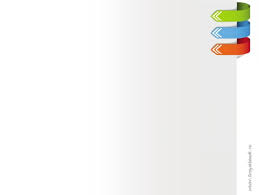 Календарно- тематичне планування
https://naurok.com.ua/kalendarno-tematichne-planuvannya-z-integrovanogo-kursu-mistectvo-5-klas-nush-za-pidruchnikom-avt-gaydamaka-o-v-lemesheva-n-a-297012.html  - 5 клас
https://www.schoollife.org.ua/kalendarno-tematychne-planuvannya-urokiv-mystetstva-6-klas-nush-nova-ukrayinska-shkola/- 6 клас
https://naurok.com.ua/biblioteka/mistectvo/klas-7/typ-5 - 7 клас
https://naurok.com.ua/biblioteka/mistectvo/klas-8/typ-5 -8 клас
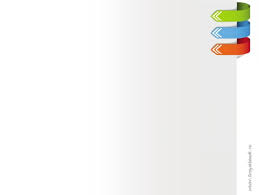 Інститут модернізації освіти України. Інформаційний сайт. «Мистецтво» профільний рівень та рівень стандарту. URL: https://mon.gov.ua/ua/osvita/zagalna-serednya-osvita/navchalni programi/navchalni-programi-dlya-10-11-klasiv.
Масол Л.М., Гайдамака О.Б., Кузьменко Г.В., Лемешко Н.А. Мистецтво.              7 клас. Київ : Світанок, 2020, 260 с.
Масол Л.М, Аристова Л.С. Музичне мистецтво.7 клас. Харків : Сиция, 2016. 268 с.
Рубля Т.Є. Образотворче мистецтво. 7 клас. Київ, Ірпінь : Перун, 2014. 200 с.
 Масол Л.М., Аристова Л.С., Музичне мистецтво.7 клас. Харків: Сиция, 2015. 200с.
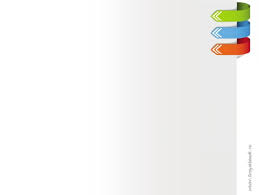 Федун С.І., Чорний О.В. Образотворче мистецтво. 7 клас. Тернопіль : Навчальна книга «Богдан», 2015. 192 с.
Масол Л.М. Мистецтво. 8 клас. Київ : Генеза, 2021. 216 с.
Севастьянова Л.О., Мерзлікіна М.М. Мистецтво. 7 клас. Харків : Оберіг, 2017. 256 с.
Гайдамака О.В. Мистецтво. 8 клас. Київ : Генеза, 2021. 216 с.
Назаренко Н.В., Чен Н.В., Галегова Д.О. Мистецтво. 8 клас.
Кондратова Л.Г. Мистецтво. 8 клас. Тернопіль : Навчальна книга «Богдан», 2016. 288 с.
Масол Л.М. Мистецтво. 9 клас. Київ : Видавничий дім «Освіта», 2017. 224 с.
Гайдамака О.В. Мистецтво. 9 клас. Київ : Генеза, 2017. 168 с.
Масол Л.М. Мистецтво. 10(11) профільний рівень. Київ : Видавничий дім «Освіта», 2018. 224 с.
Гайдамака О.В. Мистецтво. 10(11) рівень стандарту профільниий. Київ : Генеза, 2019. 224 с.
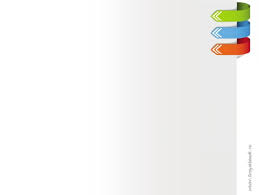 Климова Л.В. Художня культура. 10 клас. Київ : Генеза, 2019. 224 с.
Масол Л.М., Миропольська Н.С., Гайдамака О.В. Художня культура. 10 клас рівень стандарту академічний. Київ, Ірпінь : Перун, 2019. 224 с.
Назаренко Н.В., Чен Н.В. Мистецтво. 10 клас. Київ, Ірпінь : Перун, 2019. 224 с.
Комаревська О.А., Миропольська А.Є., Ничкало С.А, Руденко І.В. Мистецтво. 10(11) рівень стандарту профільний рівень. Харків : Ранок; 2018. 192 с.
Масол Л.М. Мистецтво. 11 клас. Київ : Видавничий дім «Освіта», 2018. 224 с.
Масол Л.М., Миропольська Н.С., Гайдамака О.В. Художня культура.10 клас рівень стандарту академічний. Київ, Ірпінь : Перун, 2019. 224 с.
Назаренко Н.В., Чен Н.В. Мистецтво. 10 клас. Київ, Ірпінь : Перун, 2019. 224 с.                                                                                                  
Комаревська О.А., Миропольська А.Є., Ничкало С.А, Руденко І.В. Мистецтво. 10(11) рівень стандарту профільний рівень. Харків : Ранок; 2018. 192 с.
Масол Л.М. Мистецтво. 11 клас. Київ : Видавничий дім «Освіта», 2018.
                                                                                                         224 с.
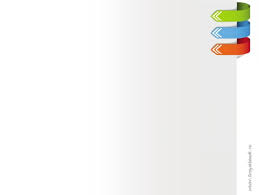 Формування предметної мистецької компетентності  
(музичної, образотворчої, хореографічної, театральної, екранної)  відбувається у процесі опанування учнями системи знань та уявлень у сфері певного виду мистецтва (знаннєвий компонент), набуття ними художньо-творчого досвіду з мистецтва (діяльнісний компонент), виховання ціннісних орієнтацій щодо мистецтва та мистецької діяльності (ціннісний компонент).
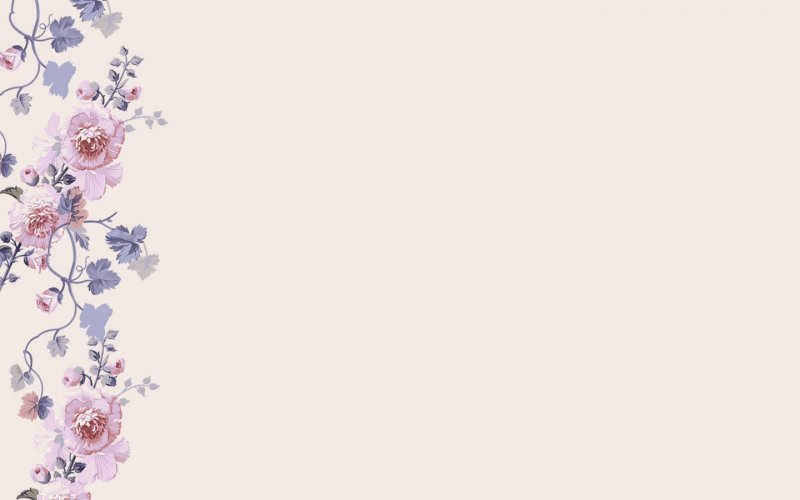 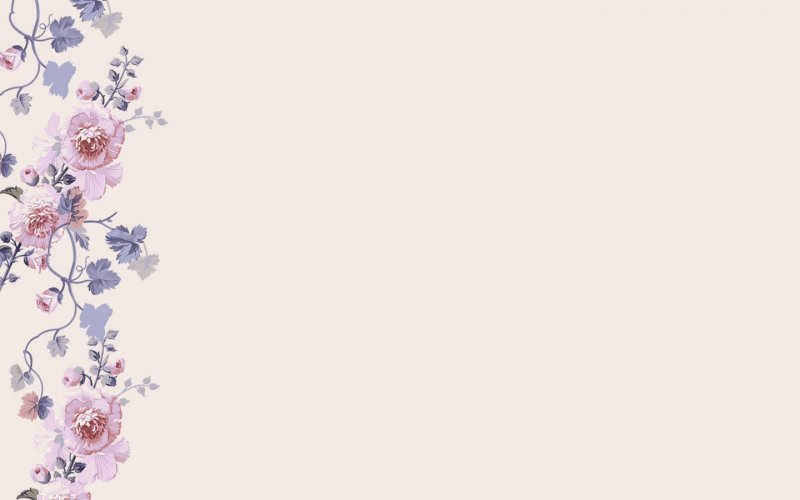 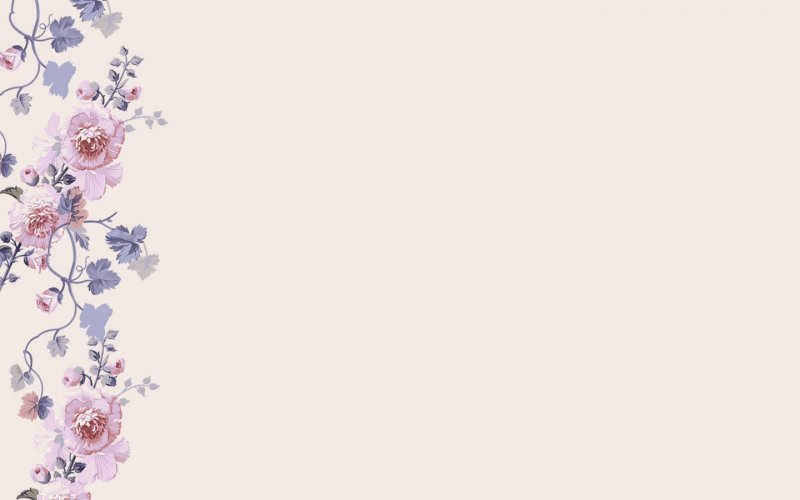 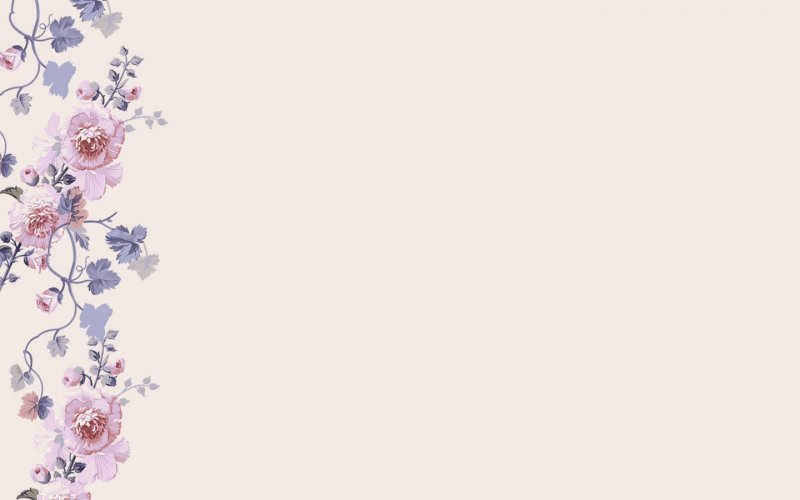 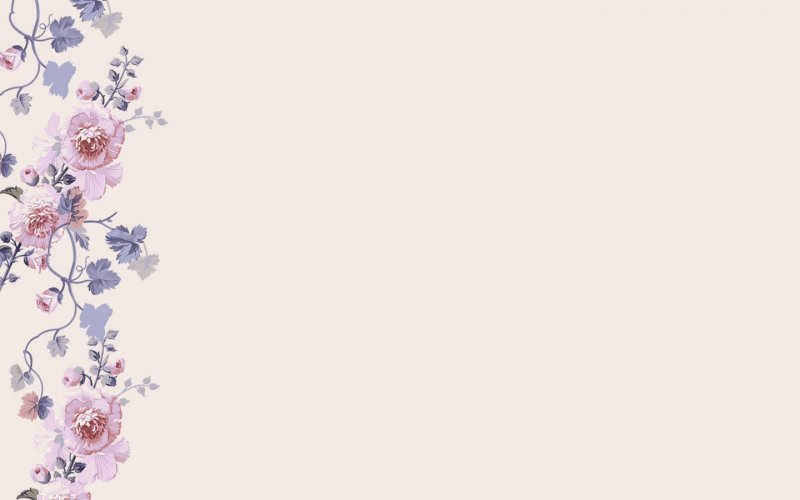 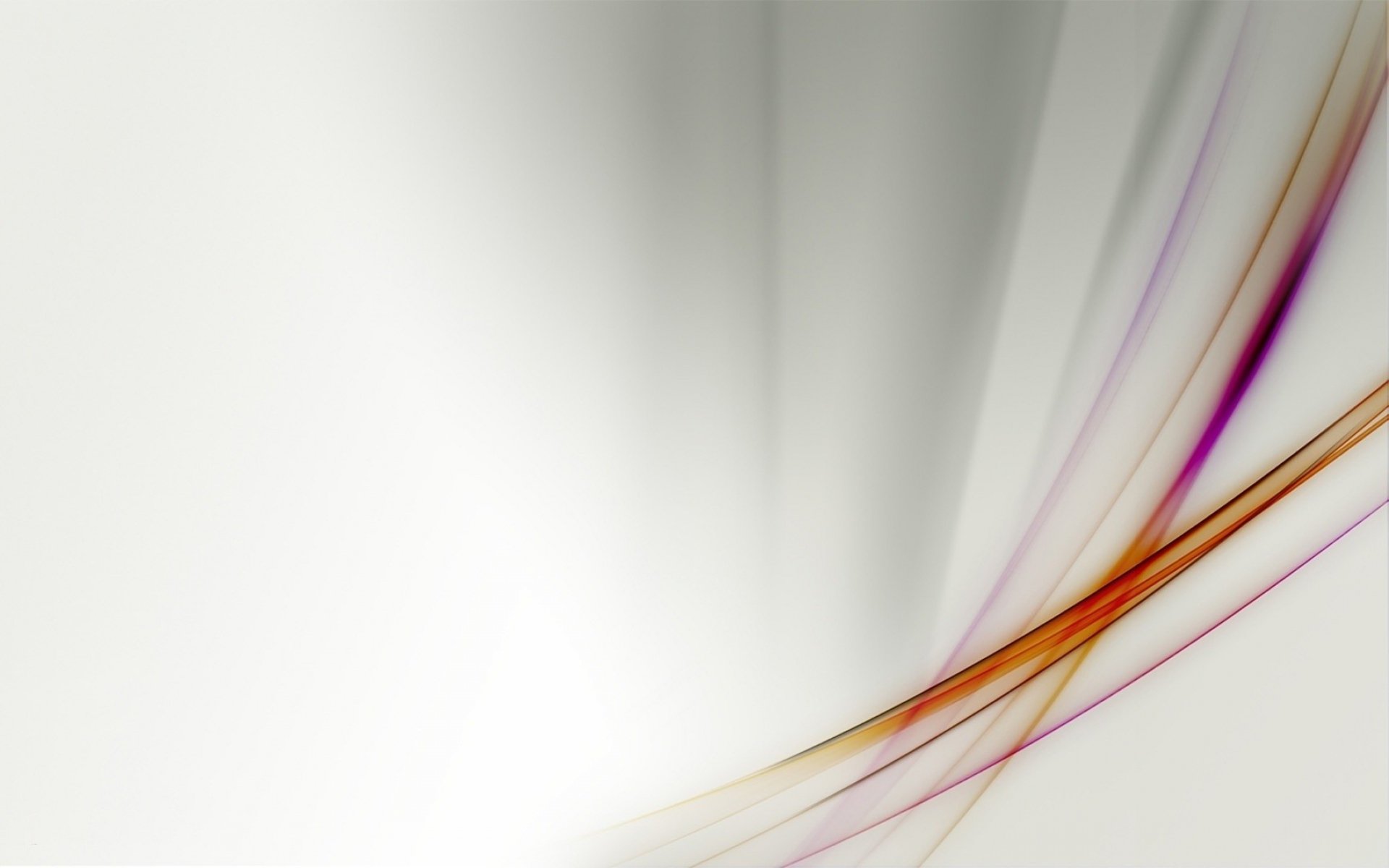 Дякую за увагу!